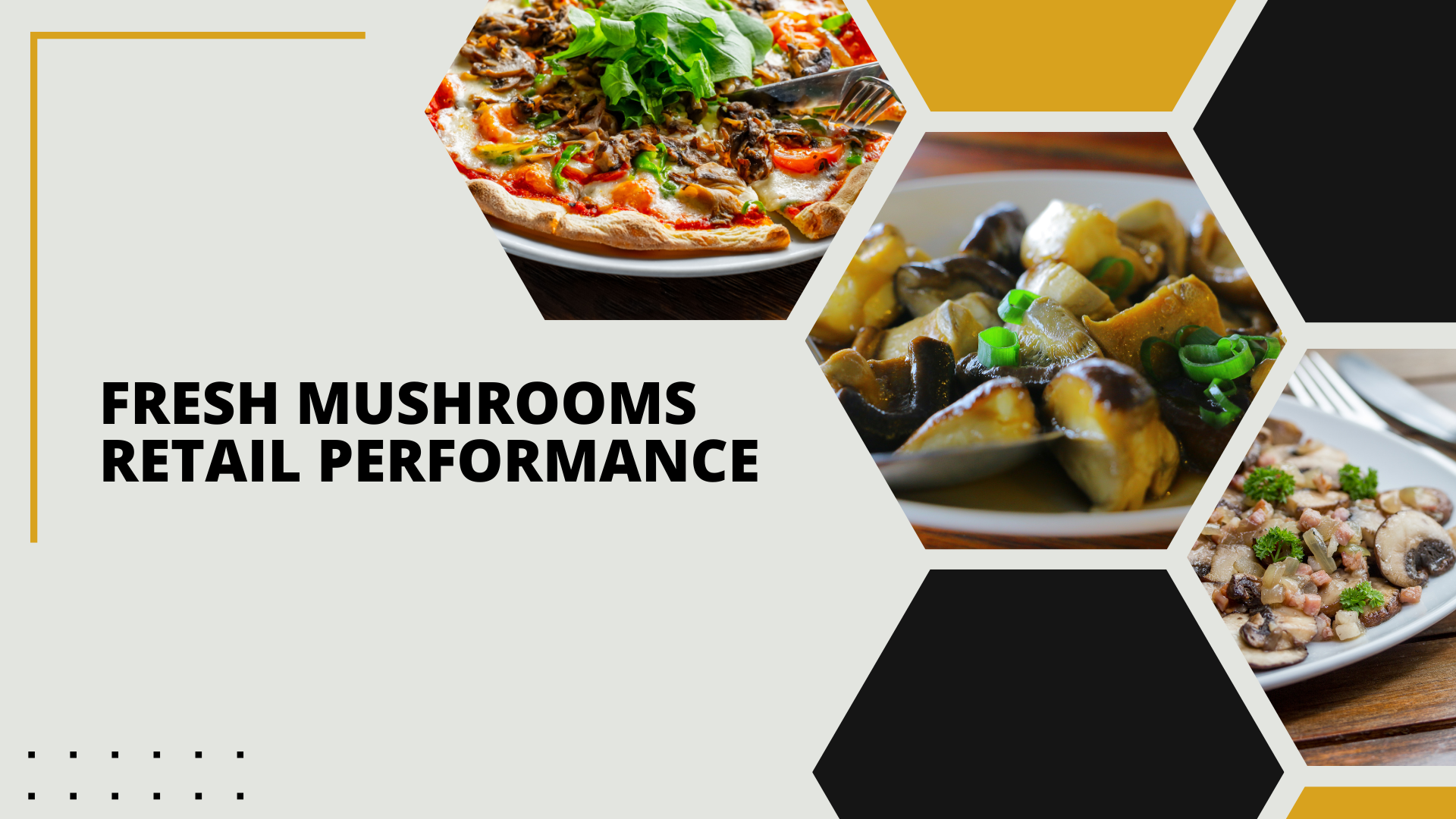 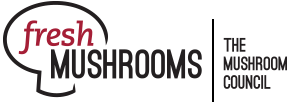 Period ending
August 11, 2024
1
Important update!
Please note that the Mushroom Council has upgraded its contract with Circana to have the largest market coverage available. Depending on the category, market coverage increased 10% to 15%. Our fresh mushroom universe expanded by 14.8% to annual sales of $1.53 billion through the inclusion of food, club, online and other retailers who were not previously included nor projected in the data. 

Several of these retailers were ones who gained business during the past few years, changing not only the size of the retail universe measured but also the trajectory. With the added data, mushroom trends more closely follow the overall food and beverage trends with sales levels that remain above the 2019 pre-pandemic baseline. Other trends, such as organic, value-added, seasonal growth and contraction and pack sizes continued to hold up. All historic data points in the spreadsheet and PowerPoint have been upgraded to MULO+.
2
Methodology
The report covers the four weeks ending August 11, 2024 with week endings:
July 21, 2024
July 28, 2024
August 4, 2024
August 11, 2024
Dollar references are the retail value, volume is reflected in pounds and units (packages)
Package size, organic, fixed/random weight and value-added now all reflect the MULO+ expanded marketplace
For questions, contact Anne-Marie Roerink, at aroerink@210analytics.com
Source: Circana, Integrated Fresh, MULO+, 4 weeks ending 8/11/2024
3
Four-year dollar sales trendSales trended below year-ago levels in the shorter- and longer-term views. Sales are about 6% below the 3YA levels in the 52-week view
Source: Circana, Integrated Fresh, MULO+, 4 weeks and 52 w.e. 8/11/2024 versus same periods the past four years
4
Four-year unit sales trendThe shorter- and longer-term unit trends reflect the market pressure with continued declines for both time periods
Source: Circana, Integrated Fresh, MULO+, 4 weeks and 52 w.e. ending 8/11/2024 versus same periods the past four years
5
Four-year volume (pound) sales trendPound trends are similar to dollars and units. In the 52-week view, pounds are down 56 million from three years ago
Source: Circana, Integrated Fresh, MULO+, 4 weeks and 52 w.e. ending 8/11/2024 versus same periods the past four years
6
Mushroom contribution to the department and categoryThe mushroom share of total produce and vegetables sits below year-ago levels
Source: Circana, Integrated Fresh, MULO+, 4 weeks and 52 w.e. ending 8/11/2024
7
Mushrooms price per unitOn a per unit basis, vegetable prices are decreasing while mushroom prices saw a slight uptick in the latest four weeks
Source: Circana, Integrated Fresh, MULO+, YTD weeks ending 8/11/2024
8
Mushroom price per volume (pound)The price per pound trends are similar with decreases for total produce and vegetables, but a mild increase for mushrooms
Source: Circana, Integrated Fresh, MULO+, YTD weeks ending 8/11/2024
9
Price per volume by quarter/monthPrices have been rising over the past few months, matching their highest point during the fourth quarter of 2022
Source: Circana, Integrated Fresh, MULO+, 2019-w.e. 8/11/2024
10
Price by type
Brown mushrooms include crimini and portabella
Specialty mushrooms include shiitake, oyster, enoki, chanterelle, morel, wood ear, porcini, black forest, lion’s mane and other
Source: Circana, Integrated Fresh, MULO+, 4 w.e. 8/11/2024
11
Mushroom dollar, unit, volume salesDeclines continue to sit around 3 percentage points of YA levels
4 w.e. 8/11/2024 dollars
$106.5M

volume (lbs)
23.4M
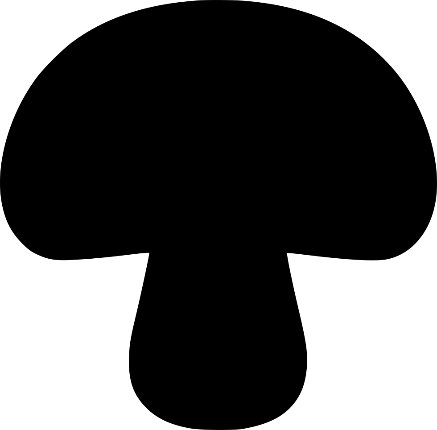 -1.5%
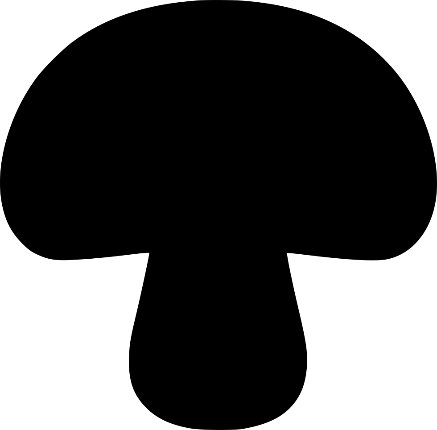 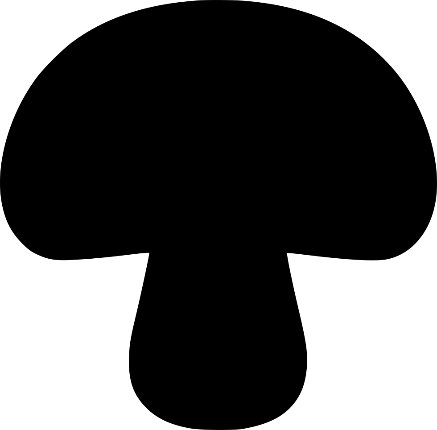 -3.2%
-2.6%
Dollar growth vs. YA
Unit 
growth vs. YA
Volumegrowth vs. YA
-3.8% vs. 2YA
-3.7% vs. 3YA
-4.9% vs. 2YA
-11.6% vs. 3YA
-5.2% vs. 2YA
-11.9% vs. 3YA
Source: Circana, Integrated Fresh, MULO+, 4 weeks ending 8/11/2024
12
Vegetables and mushroom pound sales vs. YA Vegetables are off to a strong 2024 whereas pound pressure lingers for mushrooms
Source: Circana, Integrated Fresh, MULO+, 2020 -w.e. 8/11/2024
13
Share of dollars sold on merchandisingPromotional levels increased during the past four weeks
* Any merchandising, including feature, display, feature & display and temporary price reductions
Source: Circana, Integrated Fresh, MULO+, YTD through weeks ending 8/11/2024
14
Over indexing versus under indexing regionsThe regional performance pulled closer together with underperforming regions from last year starting to perform better
Use as comparison to understand importance/size of mushrooms
WEST
PLAINS
GREAT LAKES
NORTHEAST
MID SOUTH
CALIFORNIA
SOUTHEAST
= Above-average share vs. veg
SOUTH CENTRAL
= Above-average   performance vs. total US
Source: Circana, Integrated Fresh, MULO+, YTD through 8/11/2024 | Total fresh vegetables and total fresh mushrooms
15
Performance summary whites, browns and specialtyCrimini mushrooms had the strongest performance in the short and longer term
Source: Circana, Integrated Fresh, MULO+, 4 weeks ending 8/11/2024
16
White button mushrooms dollar performance
Dollars L-52 w.e. 8/11/2024
$755.7M
-3.6% vs. YA

Average price/unit
$2.67
+0.8% vs. YA
Source: Circana, Integrated Fresh, MULO+, 2021 plus 4 weeks ending 8/11/2024
17
White button mushrooms volume performance
Pounds L-52w.e. 8/11/2024
187.5M
-5.1% vs YA

Average price/pound
$4.03
+1.5% vs. YA
Source: Circana, Integrated Fresh, MULO+, 2021 plus 4 weeks ending 8/11/2024
18
Crimini mushrooms dollar performance
Dollars L-52 w.e. 8/11/2024
$545.5M
-1.4% vs. YA

Average price/unit
$3.44
-0.7% vs. YA
Source: Circana, Integrated Fresh, MULO+, 2021 plus 4 weeks ending 8/11/2024
19
Crimini mushrooms volume performance
Pounds L-52w.e. 8/11/2024
117.9M
+0.2% vs. YA

Average price/pound
$4.62
-1.6% vs. YA
Source: Circana, Integrated Fresh, MULO+, 2021 plus 4 weeks ending 8/11/2024
20
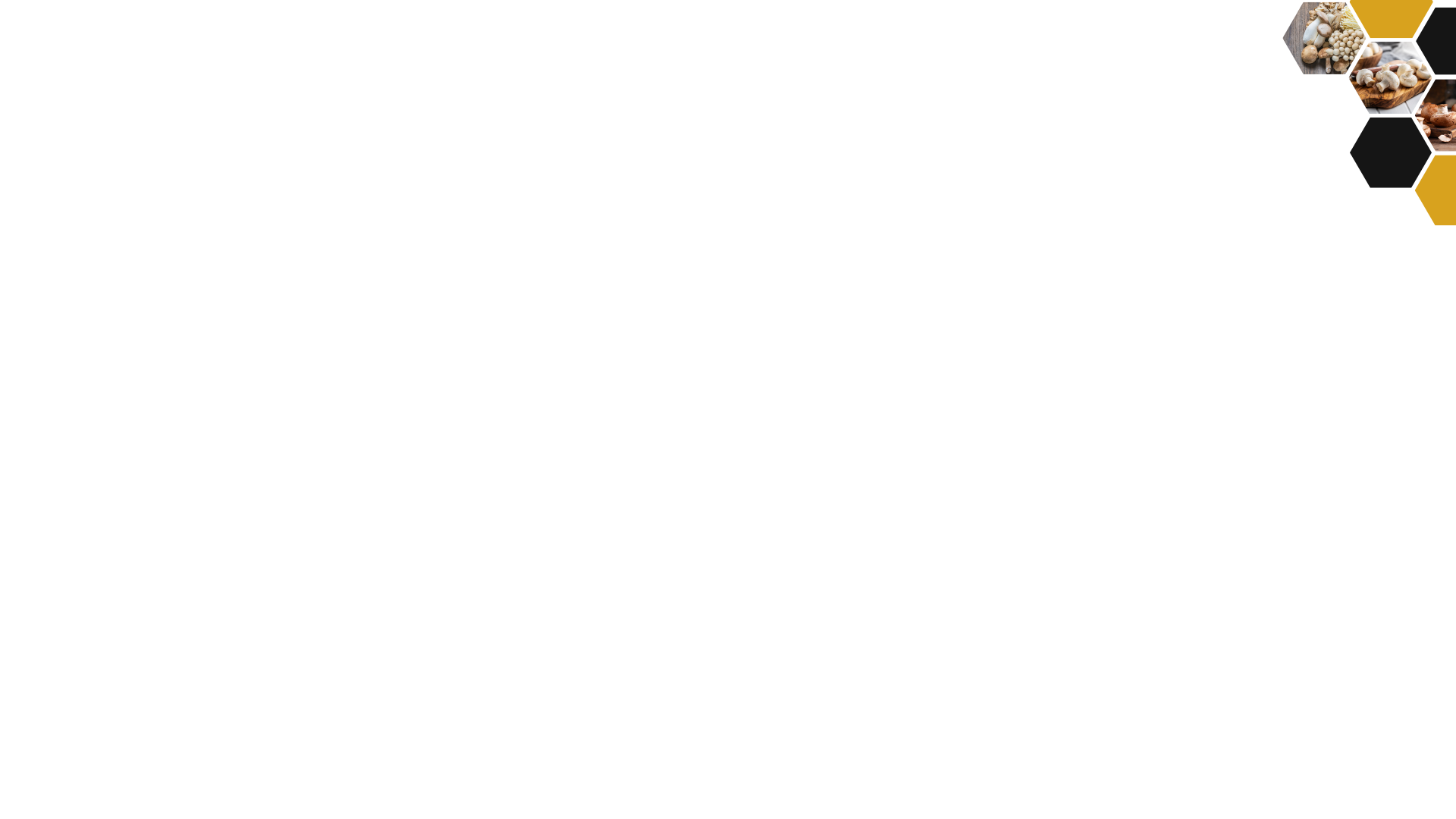 Other insights
Packaged (fixed weight) versus random weight
Package-size analysis
Organic versus conventional
Value-added versus whole/uncut
21
Package size analysis8 ounces drives the bulk of sales and are outperforming 16-ounces in the latest 52 weeks. 24 ounce packages are growing in dollars, units and volume
Source: Circana, Integrated Fresh, MULO+, 52 weeks ending 8/11/2024
22
Packaged (fixed weight) versus random weightWhile both down, fixed weight did better than random weight
4 w.e. 8/11/2024 | Share of total mushroom sales and sales growth %
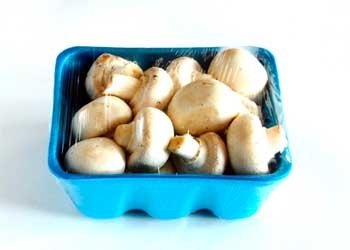 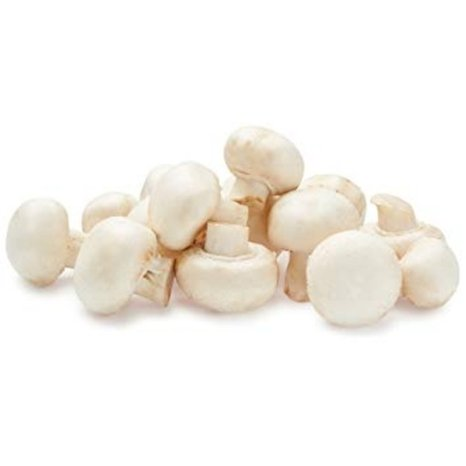 Source: Circana, Integrated Fresh, MULO+, 4 weeks ending 8/11/2024
23
Organic versus conventional mushrooms salesOrganic mushrooms increased volume sales with a shift to larger pack sizes
4 w.e. 8/11/2024 | Share of total mushroom sales and sales growth %
Unit growth
-3.9%
Volumegrowth
-4.4%
Marketsize
$82.5M
$ growth
-2.7%
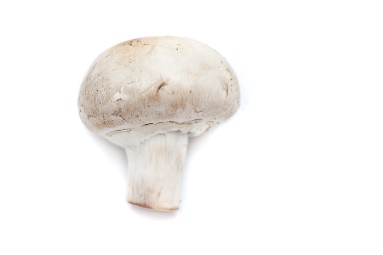 Conventional
Unit growth
+1.2%
Volumegrowth
+5.2%
Market size
$24.0M
$ growth
+3.0%
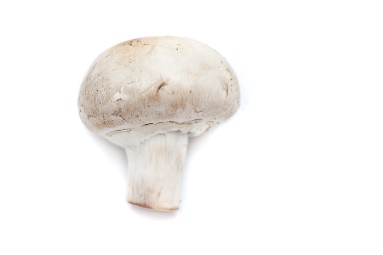 Organic
20.4% 
of pound sales
Source: Circana, Integrated Fresh, MULO+, 4 weeks ending 8/11/2024 compared with year ago
24
Cut/prepared versus whole mushroomsWhole continues to outperform value-added in dollars, units and pounds
4 w.e. 8/11/2024 | Share of total mushroom sales and sales growth %
Unit growth
-3.4%
Volumegrowth
-3.0%
Marketsize
$61.6M
$ growth
-1.5%
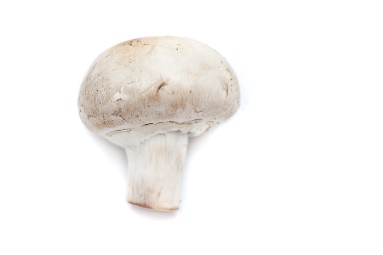 No preparation
Unit growth-3.3%
Volumegrowth
-3.8%
Market size
$38.5M
$ growth
-2.5%
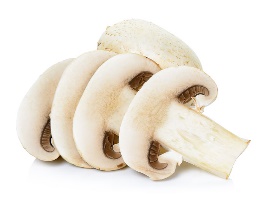 Sliced
Source: Circana, Integrated Fresh, MULO+, 4 weeks ending 8/11/2024 compared with year ago
25